UBND QUẬN LONG BIÊN TRƯỜNG MẦM NON HOA HƯỚNG DƯƠNG
GIÁO ÁN ÂM NHẠC
 Đề tài:   - VĐMH: Hạt mầm xinh
 - Nghe hát: Quả
          - Trò chơi: Tai ai tinh
                         Chủ đề: Thực vật  
                         Lứa tuổi: Mẫu giáo bé 
                         Số trẻ: 24 trẻ
 Giáo viên:  Nguyễn Thị Hương Mai

Năm học: 2022 - 2023
Trò chuyện với trẻ về các loại quả và cho trẻ đoán tên bài hát
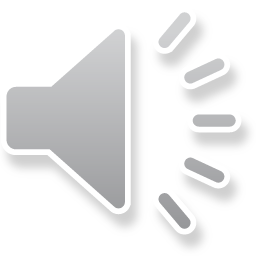 Phương pháp, hình thức tổ chức
Cô cho trẻ hát lại bài hát: Hạt mầm xinh
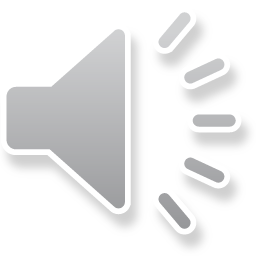 Dạy vận động minh họa
+ Cô vận động lần 1: Không phân tích
+ Cô vận động lần 2
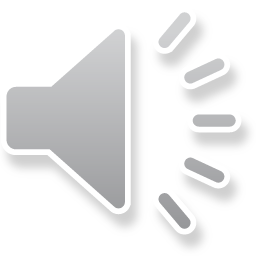 Cô và trẻ cùng vận động theo bài hát
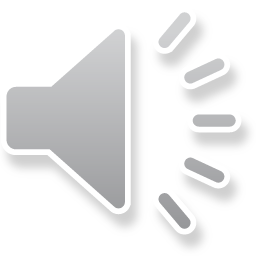 Nghe hát: Quả
Trò chơi âm nhạc: Tai ai tinh
*Cách chơi: Cô cho trẻ đội mũ chop kín, gọi một trẻ khác đứng lên hát một bài hát bất kì.
  Cô đố trẻ đội mũ cóp là bạn nào vừa hát.  Nếu trẻ chưa đoán đúng cô yêu cầu bạn hát lại để 
  trẻ đoán.
* Luật chơi: Bạn nào đoán đúng được thưởng một bông hoa